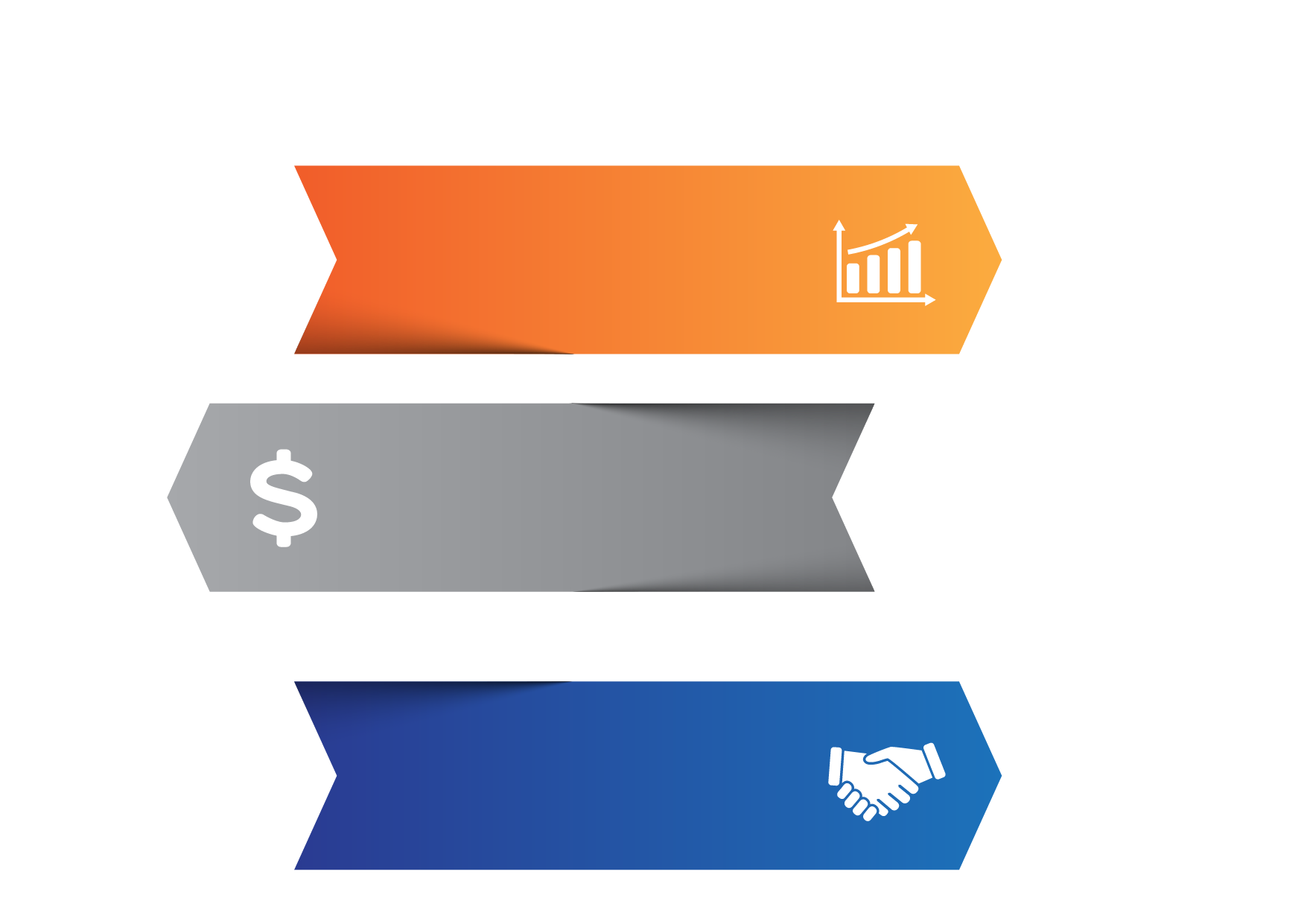 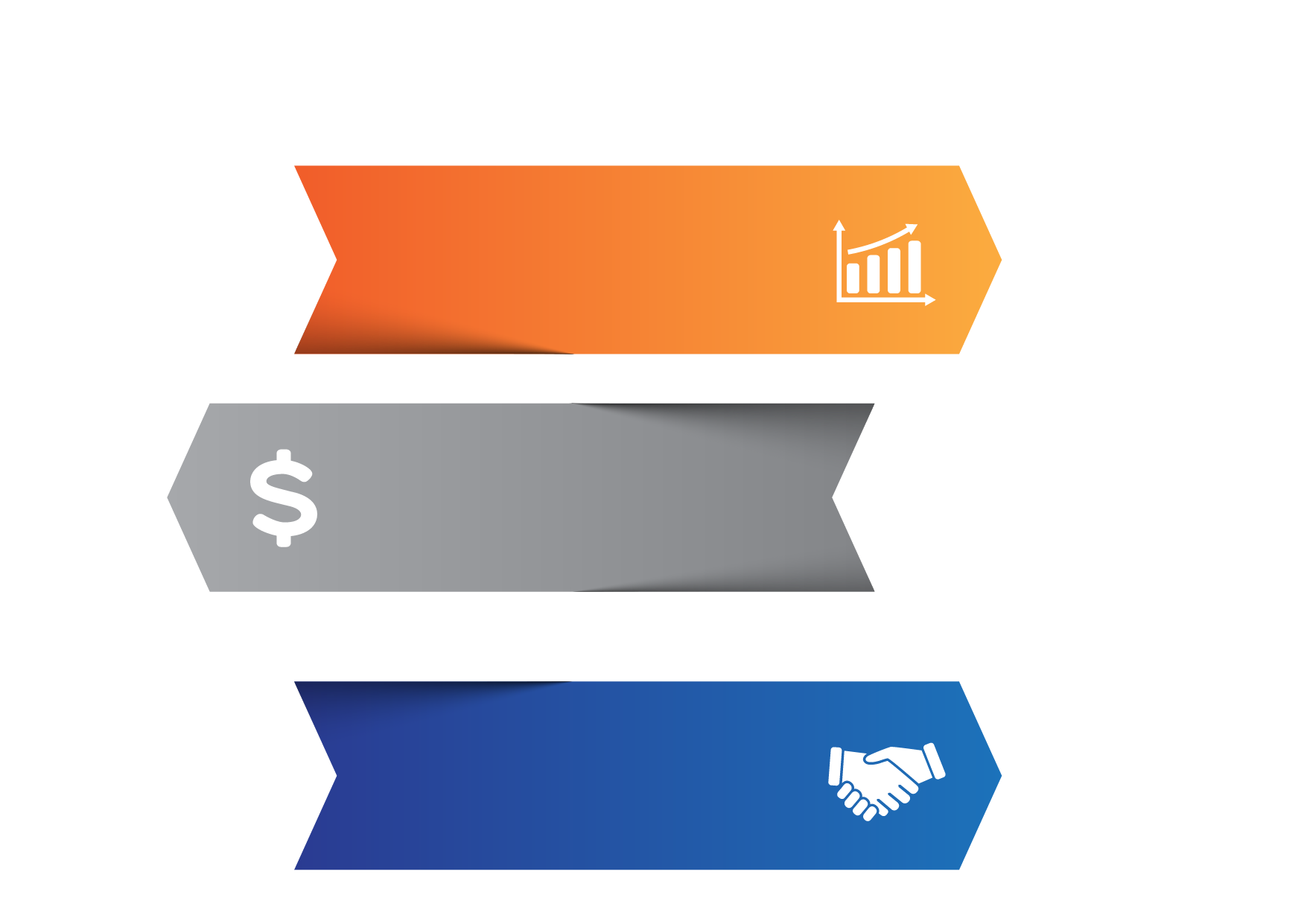 Kredo FIAT
Термін кредитування
Аванс
30%-39,99%
>60%
20%-29,99%
40%-49,99%
50%-59,99%
10%-19,99%
Річна ставка
0,001%
0,001%
0,001%
0,001%
0,001%
0,001%
12 міс
0,001%
4,99%
6,99%
5,99%
0,001%
0,001%
0,001%*
7,99%*
9,99%*
8,99%*
5,99%*
3,99%*
24 міс
7,99%*
10,99%*
11,99%*
11,99%*
9,99%*
8,99%*
36 міс
7,99%*
10,99%*
11,99%*
11,99%*
9,99%*
8,99%*
8,99%*
11,99%*
12,99%*
12,49%*
10,99%*
9,99%*
48 міс
*- Ставка відповідно до індексу URDI НБУ  з 25 місяця кредитування
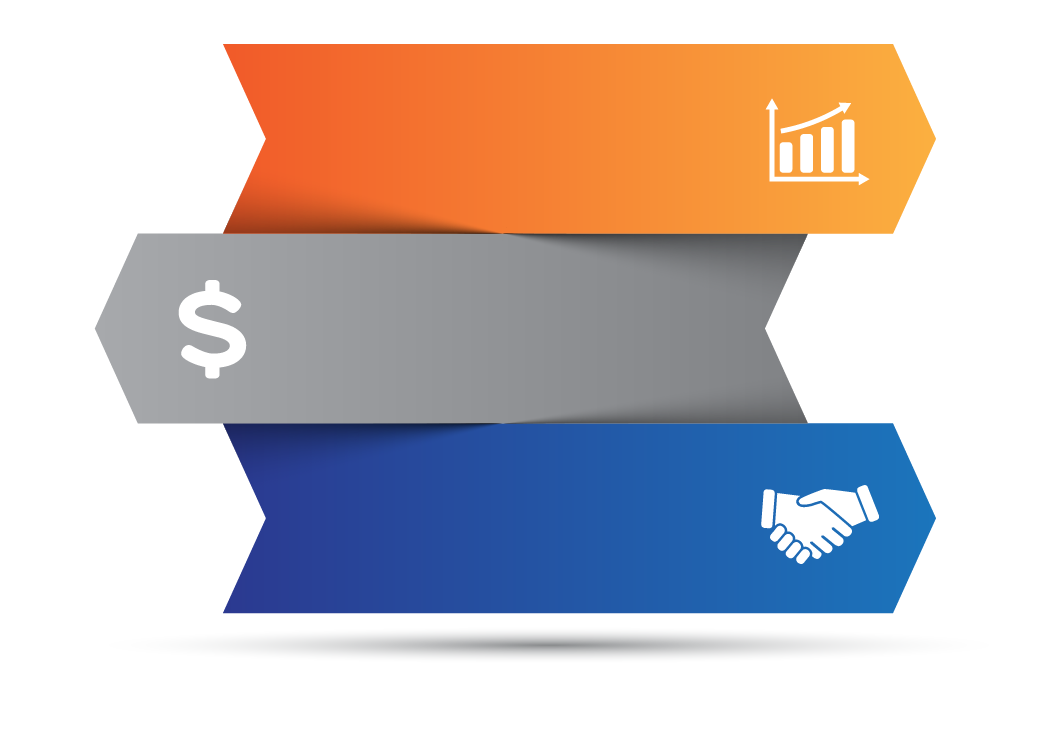 8,99%*
11,99%*
12,99%*
12,49%*
10,99%*
9,99%*
Для марок авто
Автомобілі марки Fiat
Комісія за видачу
60 міс
2,99% (12-24 міс); 0,99% (36 міс); 0% (48-84 міс)
Схема погашення
Ануїтет
Перелік акредитованих страхових компаній для КАСКО
72 міс
ПрАТ СК «ПЗУ УКРАЇНА», ПрАТ «СК «УНІКА», ПрАТ «СК «ВУСО», ПрАТ «СК «АРСЕНАЛ СТРАХУВАННЯ», ТДВ «СК «ВІДІ-СТРАХУВАННЯ»,, ПрАТ «СК «АЛЬФА СТРАХУВАННЯ», АТ "СК"АРКС",  ПАТ «СК «УНІВЕРСАЛЬНА»
Страхування від нещасних випадків (НВ)
Відсутнє
84 міс
Акредитовані страхові компанії для НВ
Немає